iŠkola
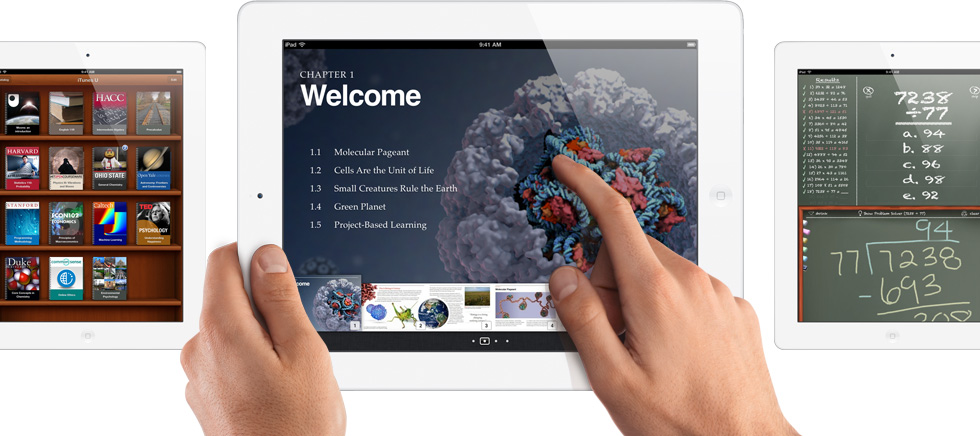 A
Loredana Zima Krnelić, voditeljica projekta
OŠ Vežica u Rijeci 2012./2013.
projekt  iŠkola
započeli smo ove školske godine u 8.c razredu

57 tableta (iPad) tvrtke Apple

u suradnji s Filozofskim fakultetom u Rijeci i partnerom Apple
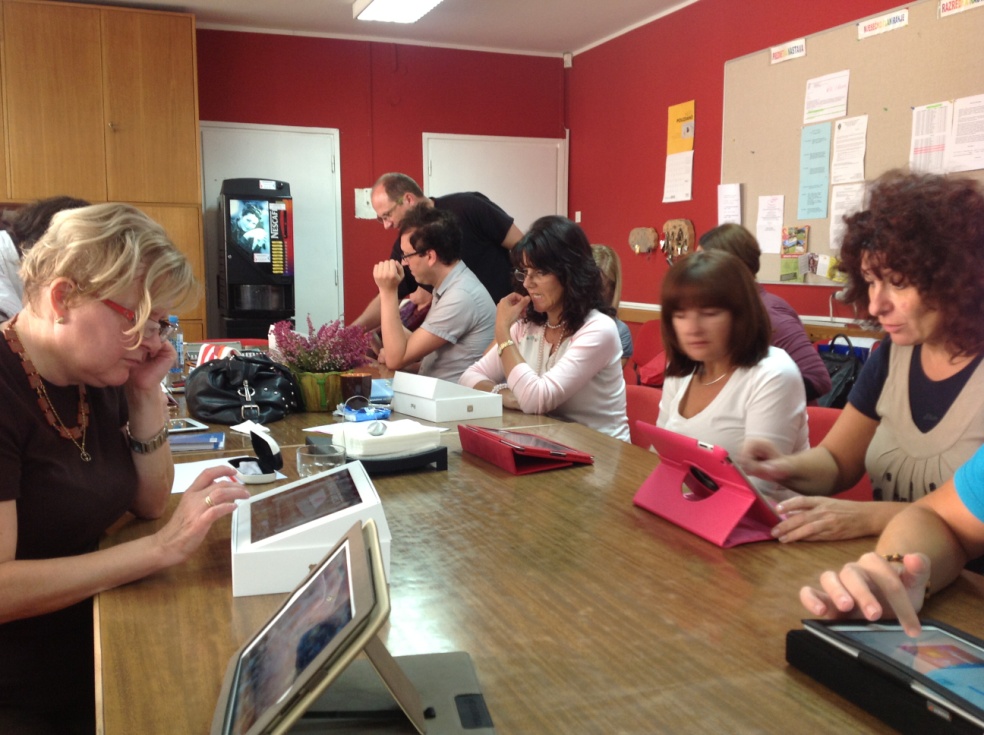 OŠ Vežica u Rijeci 2012./2013.
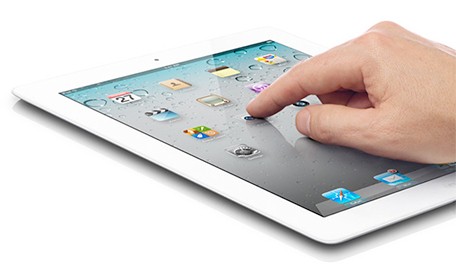 Što će se promijeniti?
Interaktivno učenje popraćeno multimedijom i internetom (wireless)
Video materijali i digitalne knjige (iBookAuthor) 
Na tisuće besplatnih edukativnih aplikacija za sve predmete (učenje kroz igru)
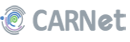 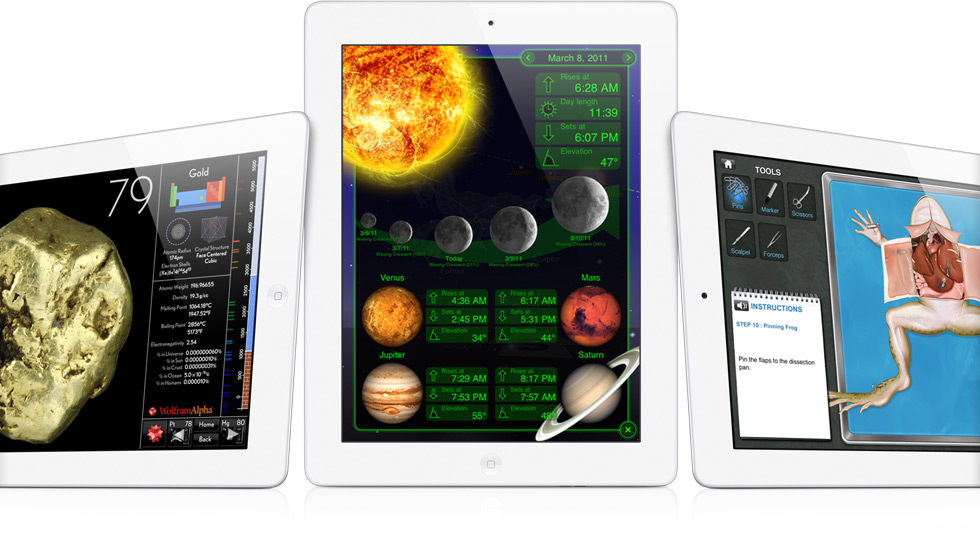 OŠ Vežica u Rijeci 2012./2013.
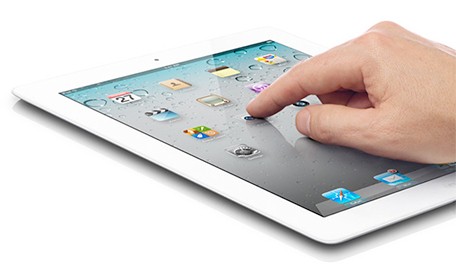 Što će se promijeniti?
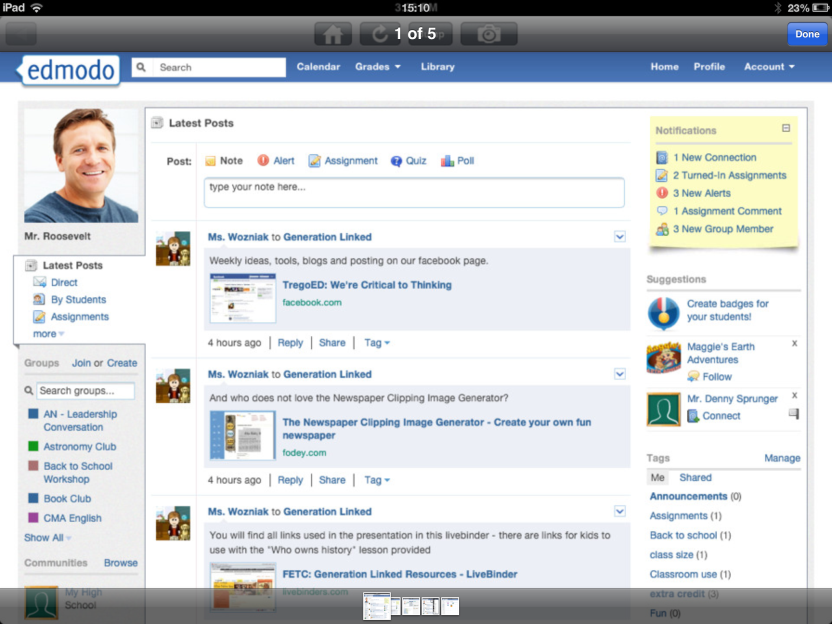 E-mail
Pripreme za nastavu
Online testovi
E-lektire
E-učenje
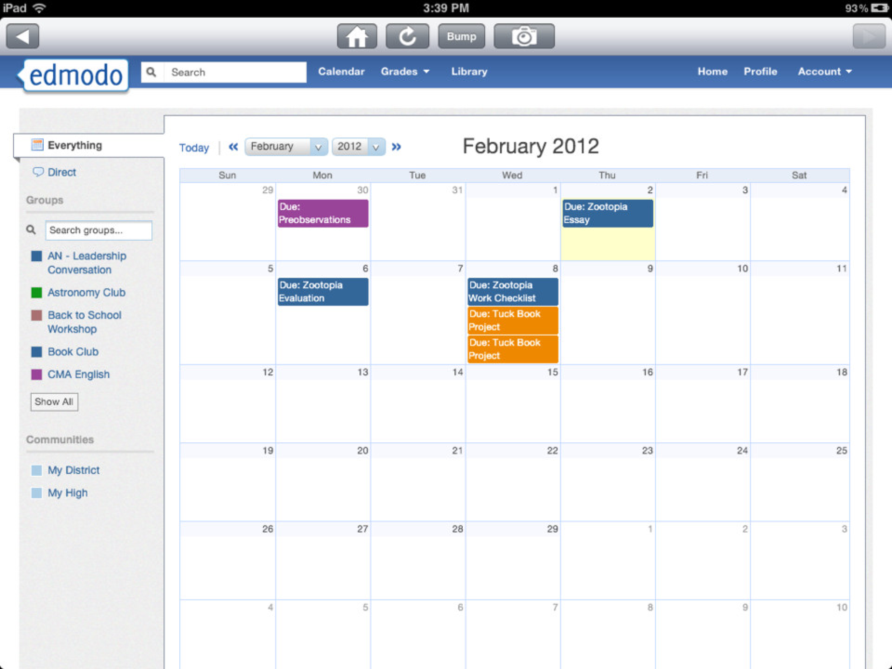 digitalne 
kompetencije
OŠ Vežica u Rijeci 2012./2013.
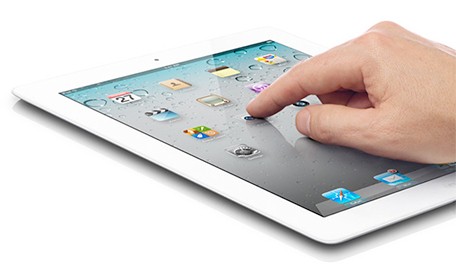 Što će se promijeniti?
Učenici neće dobivati gotova znanja već će sami dolaziti do istih – učitelj usmjerava i vodi učenika
	
Učenici će biti u mogućnosti više istraživati, raditi u grupama i timovima i tako stjecati vještinu timskog rada i rješavanja problema

Učenici će moći učiti na putu do škole, na hodnicima škole, u parku, u autobusu
OŠ Vežica u Rijeci 2012./2013.
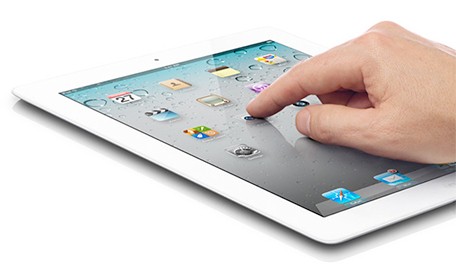 Projekti
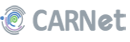 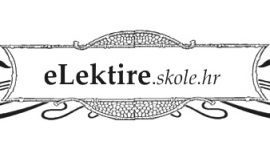 Eduknjižara
E-lektire
E-matica
E-Dnevnik
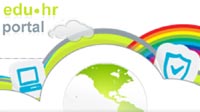 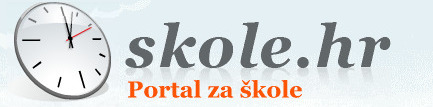 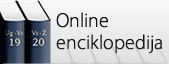 OŠ Vežica u Rijeci 2012./2013.
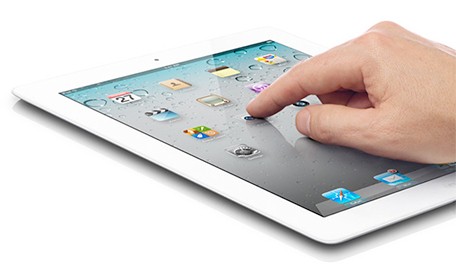 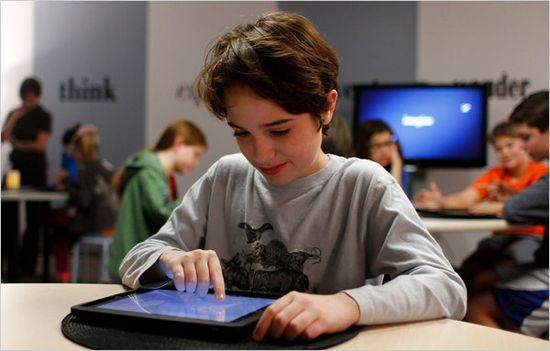 Ciljevi projekta
bolji školski uspjeh učenika – aktivnost i motivacija učenika te priprema za cjeloživotno učenje
snalaženje u modernom digitalnom dobu i razvijanje društvene svijesti i odgovornosti prema novima tehnologijama 
izjednačavanje položaja naših učenika s učenicima visoko razvijenih zemalja
OŠ Vežica u Rijeci 2012./2013.
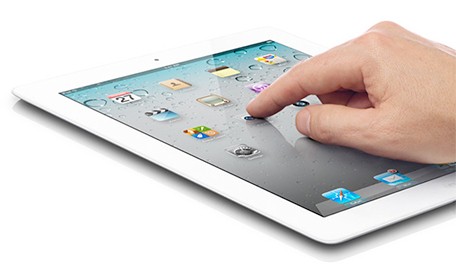 Ciljevi projekta
rasterećenje učenika smanjivanjem nastavnog  materijala (digitalni materijali)

	    cijena udžbenika = cijena 1 iPad-a

digitalizacija nastavnih sadržaja 
Moderan  KURIKULUM
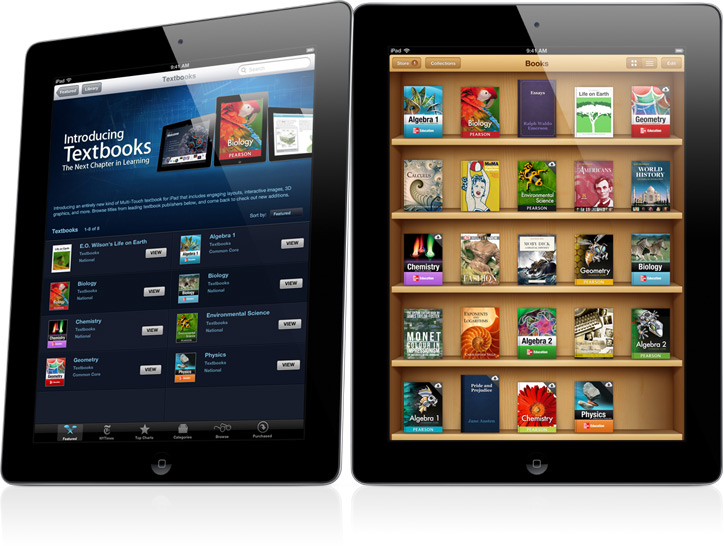 OŠ Vežica u Rijeci 2012./2013.
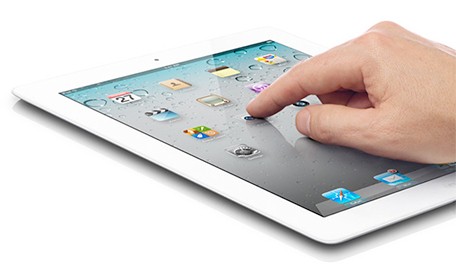 Apple Lighthouse School
Essa Academy (UK) - “All will successed”
2007 godine uvela tablete u nastavu i ostvarila neočekivane rezultate (čak 97 % bolji šk.uspjeh)
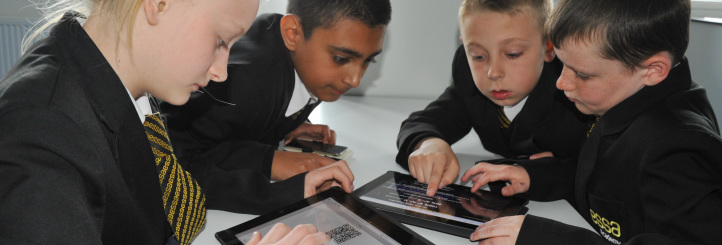 OŠ Vežica u Rijeci 2012./2013.
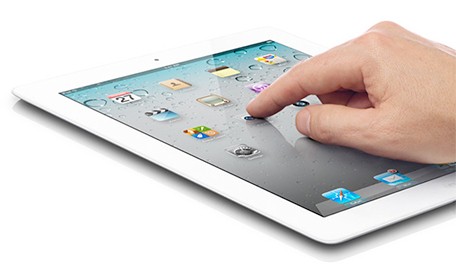 Evaluacija projekta
Unutarnja evaluacija:
Razredno vijeće 8.c i učenici
Projektni tim

Vanjska evaluacija:
Filozofski fakultet u Rijeci
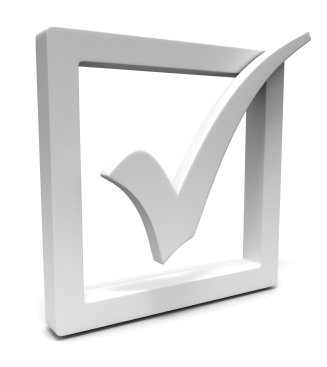 OŠ Vežica u Rijeci 2012./2013.